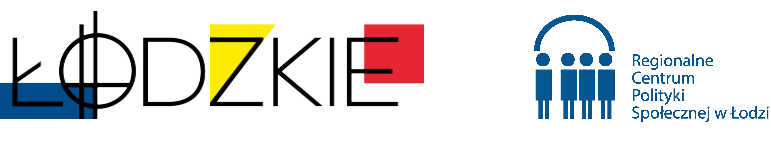 1
Sprawozdanie z realizacji Strategii w zakresie polityki społecznej województwa łódzkiego do 2030 za rok 2024Opracował Wydział ds. Badań i Analiz Regionalne Centrum Polityki Społecznej w ŁodziŁódź 2025
Strategia w zakresie polityki społecznej województwa łódzkiego do 2030 roku – sprawozdanie z realizacji za 2024 rok
Regionalne Centrum Polityki Społecznej w Łodzi
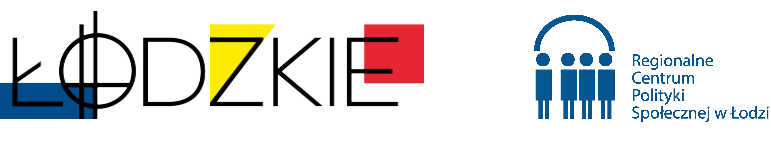 2
Podstawa prawna monitoringu 	art. 18 pkt. 16 ustawy z dnia 5 czerwca 1998 r. o samorządzie województwa, do wyłącznej właściwości sejmiku 	województwa należy m.in. rozpatrywanie  sprawozdań  z działalności  zarządu  województwa,  w tym 	w szczególności z działalności finansowej i realizacji programów, o których mowa w art. 18 pkt 2. ustawy, 	tj. strategii rozwoju województwa. 	Na mocy art. 21 pkt. 1 ustawy z dnia 12 marca 2004 roku o pomocy społecznej, integralną część strategii 	rozwoju województwa stanowi strategia wojewódzka w zakresie polityki społecznej.	Uchwała nr XLVIII/577/22 Sejmiku Województwa Łódzkiego z dnia 27 września 2022 r. - Zarząd Województwa 	Łódzkiego składa Sejmikowi Województwa Łódzkiego sprawozdanie z realizacji Strategii nie rzadziej niż co 	dwa lata.	monitoring przeprowadzono po dwóch pełnych latach sprawozdawczych – 2023 i 2024.
Strategia w zakresie polityki społecznej województwa łódzkiego do 2030 roku – sprawozdanie z realizacji za 2024 rok
Regionalne Centrum Polityki Społecznej w Łodzi
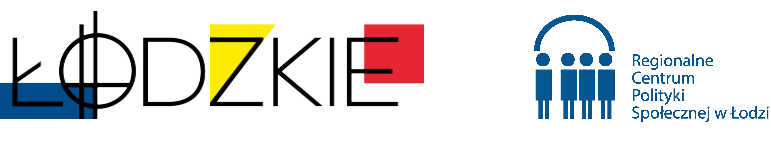 3
Regionalne Centrum Polityki Społecznej w Łodzi – koordynator systemu monitorowania realizacji zapisów Strategii  	monitorowanie wartości wskaźników rezultatu realizacji celów strategicznych (źródło: dane pochodzące 	z Oceny zasobów pomocy społecznej, sprawozdań Ministerstwa Rodziny i Polityki Społecznej oraz 	statystyki 	publicznej, innych raportów, analiz, ekspertyz)	raport na temat podejmowanych działań i stanu realizacji zapisów Strategii ( źródło: dane jednostek 	samorządu terytorialnego szczebla lokalnego i regionalnego)
Strategia w zakresie polityki społecznej województwa łódzkiego do 2030 roku – sprawozdanie z realizacji za 2024 rok
Regionalne Centrum Polityki Społecznej w Łodzi
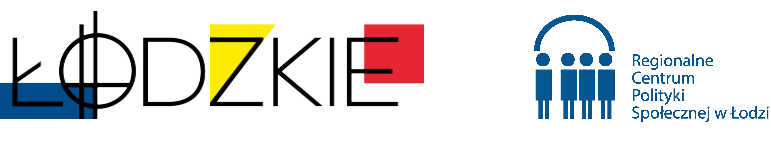 4
Regionalne Centrum Polityki Społecznej w Łodzi – zbieranie danych w zakresie monitorowania Strategii  	badanie CAWI w jednostkach samorządu terytorialnego (ang. Computer-Assisted Web Interview):		90 gmin		11 powiatów		3 miasta na prawach powiatu (tj. gminy miejskie realizujące jednocześnie zadania powiatu)		14 komórek funkcjonujących w strukturze samorządu województwa: 		 - 7 departamentów Urzędu Marszałkowskiego Województwa Łódzkiego, 		 -  6 wydziałów Regionalnego Centrum Polityki Społecznej w Łodzi 		 -  Wojewódzki Urząd Pracy w Łodzi.
Strategia w zakresie polityki społecznej województwa łódzkiego do 2030 roku – sprawozdanie z realizacji za 2024 rok
Regionalne Centrum Polityki Społecznej w Łodzi
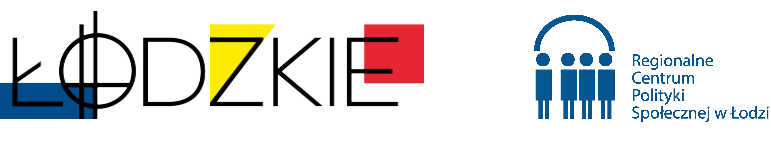 5
Cel IAktywne i silne społeczności lokalneObszar 1: Kapitał społeczny	 Obszar 2: Wsparcie rodzin i dzieci		   Obszar 3: Edukacja opieka i wychowanie		      Obszar 4: Kultura
Strategia w zakresie polityki społecznej województwa łódzkiego do 2030 roku – sprawozdanie z realizacji za 2024 rok
Regionalne Centrum Polityki Społecznej w Łodzi
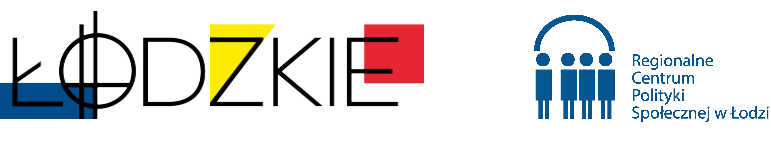 6
Cel I Aktywne i silne społeczności lokalne – wskaźniki rezultatu
Strategia w zakresie polityki społecznej województwa łódzkiego do 2030 roku – sprawozdanie z realizacji za 2024 rok
Regionalne Centrum Polityki Społecznej w Łodzi
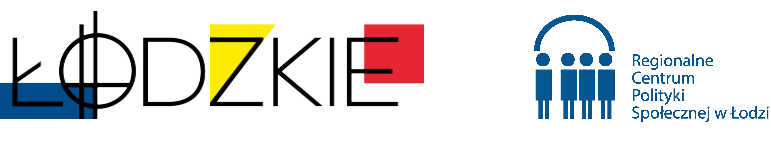 7
Cel I Aktywne i silne społeczności lokalne – wskaźniki rezultatu
Strategia w zakresie polityki społecznej województwa łódzkiego do 2030 roku – sprawozdanie z realizacji za 2024 rok
Regionalne Centrum Polityki Społecznej w Łodzi
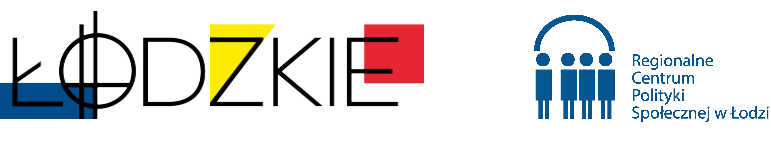 8
Cel IIStandardy i jakość życia         	                          Obszar 1: Ubóstwo oraz ubóstwo energetyczne           Obszar 2: Aktywność zawodowaObszar 3: Mieszkalnictwo                          Obszar 4: Zdrowy styl życia
Strategia w zakresie polityki społecznej województwa łódzkiego do 2030 roku – sprawozdanie z realizacji za 2024 rok
Regionalne Centrum Polityki Społecznej w Łodzi
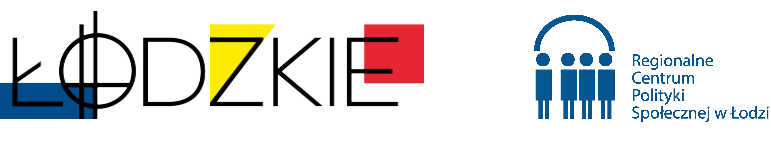 9
Cel II Standardy i jakość życia – wskaźniki rezultatu
Strategia w zakresie polityki społecznej województwa łódzkiego do 2030 roku – sprawozdanie z realizacji za 2024 rok
Regionalne Centrum Polityki Społecznej w Łodzi
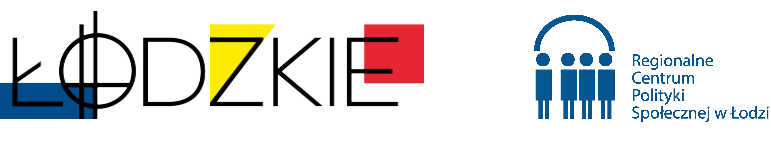 10
Cel II Standardy i jakość życia – wskaźniki rezultatu
Strategia w zakresie polityki społecznej województwa łódzkiego do 2030 roku – sprawozdanie z realizacji za 2024 rok
Regionalne Centrum Polityki Społecznej w Łodzi
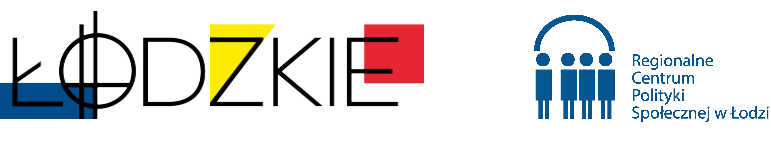 11
Cel III					Włączenie społeczno-zawodowe        Obszar 1: Wsparcie osób z niepełnosprawnościami, w tym z ograniczeniami w codziennym funkcjonowaniu Obszar 2: Osoby starsze                                                                       Obszar 3: Wsparcie osób uzależnionych lub zagrożonych uzależnieniami, używaniem problemowym oraz       	        zachowaniami ryzykownymiObszar 4: BezdomnośćObszar 5: Integracja cudzoziemcówObszar 6: Dostępność
Strategia w zakresie polityki społecznej województwa łódzkiego do 2030 roku – sprawozdanie z realizacji za 2024 rok
Regionalne Centrum Polityki Społecznej w Łodzi
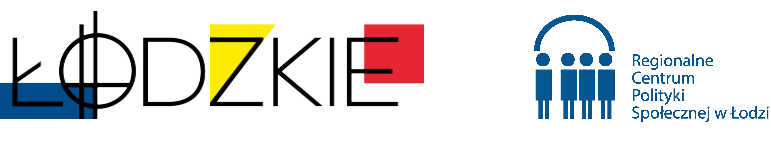 12
Cel III Włączenie społeczno-zawodowe – wskaźniki rezultatu
Strategia w zakresie polityki społecznej województwa łódzkiego do 2030 roku – sprawozdanie z realizacji za 2024 rok
Regionalne Centrum Polityki Społecznej w Łodzi
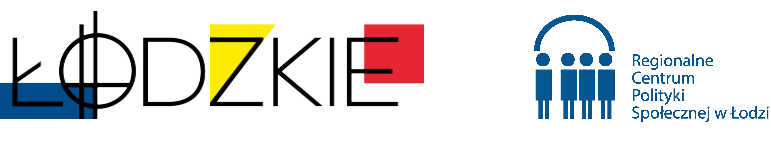 13
Cel III Włączenie społeczno-zawodowe – wskaźniki rezultatu
Strategia w zakresie polityki społecznej województwa łódzkiego do 2030 roku – sprawozdanie z realizacji za 2024 rok
Regionalne Centrum Polityki Społecznej w Łodzi
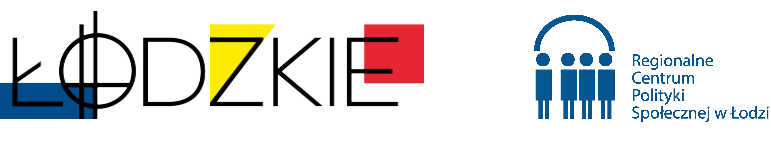 14
Cel III Włączenie społeczno-zawodowe – wskaźniki rezultatu
Strategia w zakresie polityki społecznej województwa łódzkiego do 2030 roku – sprawozdanie z realizacji za 2024 rok
Regionalne Centrum Polityki Społecznej w Łodzi
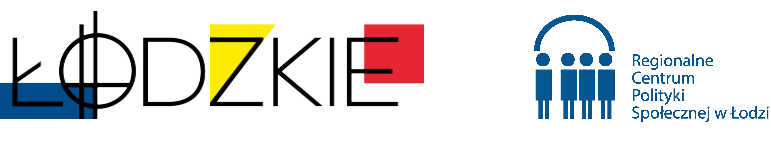 15
Cele horyzontalne 	Obszar 1: Ekonomia społecznaObszar 2: Usługi społeczne
Strategia w zakresie polityki społecznej województwa łódzkiego do 2030 roku – sprawozdanie z realizacji za 2024 rok
Regionalne Centrum Polityki Społecznej w Łodzi
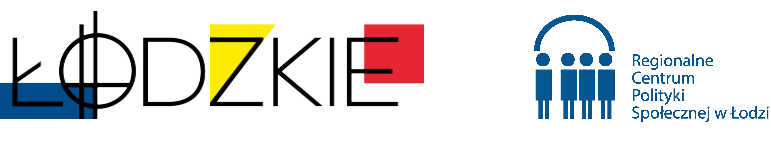 16
Cele horyzontalne – wskaźniki rezultatu
Strategia w zakresie polityki społecznej województwa łódzkiego do 2030 roku – sprawozdanie z realizacji za 2024 rok
Regionalne Centrum Polityki Społecznej w Łodzi
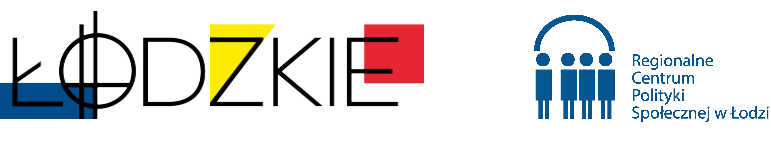 DZIĘKUJEMY!
Strategia w zakresie polityki społecznej województwa łódzkiego do 2030 roku – sprawozdanie z realizacji za 2024 rok
Regionalne Centrum Polityki Społecznej w Łodzi